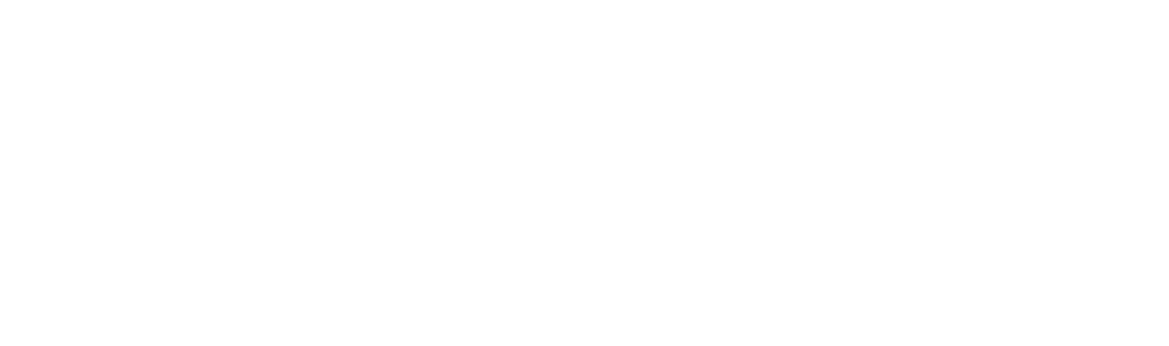 MAGNET-SGT и 
MGT-SGT-MINI
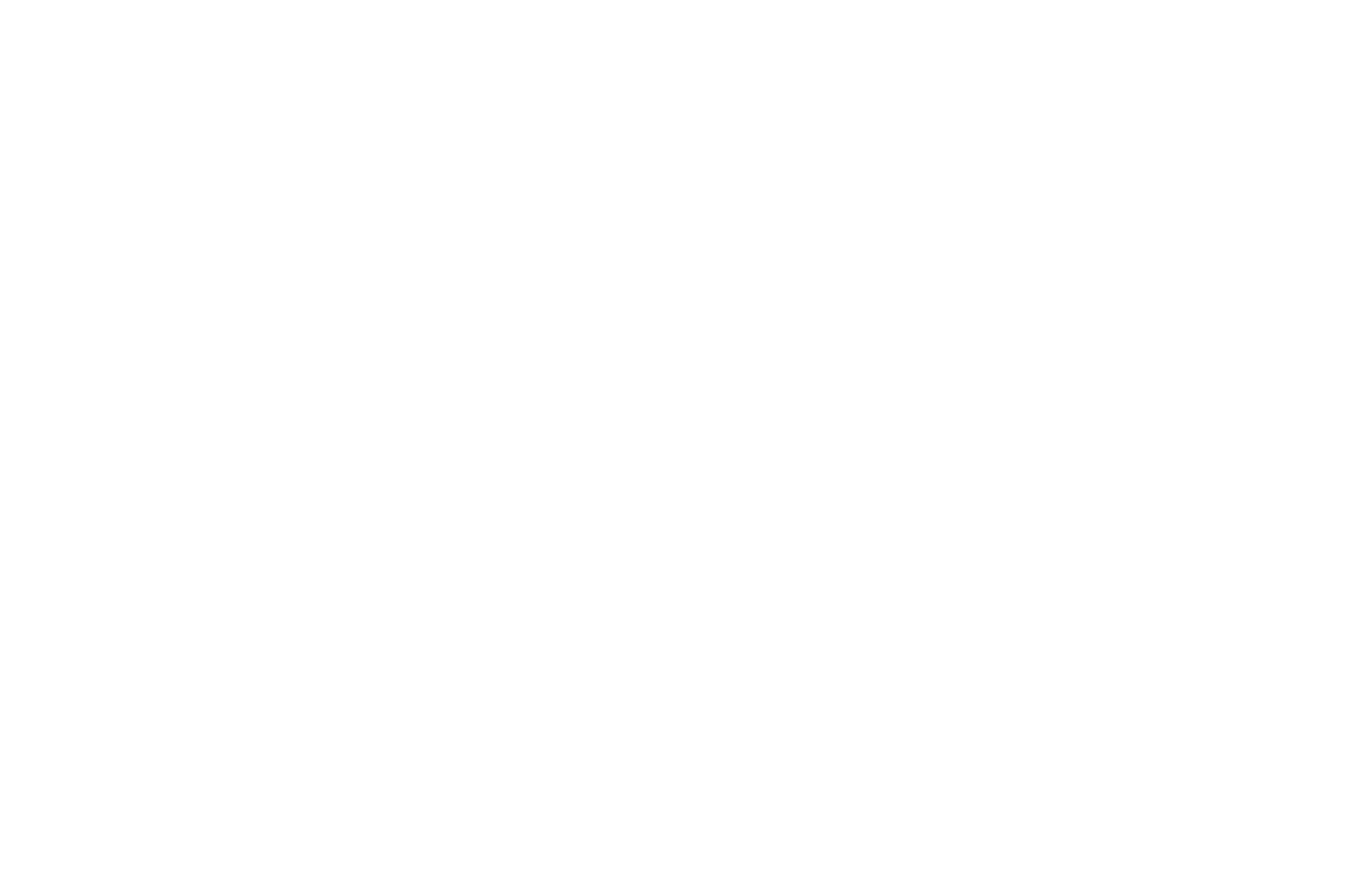 EUROPOS.GROUP
EUROPOS.RU
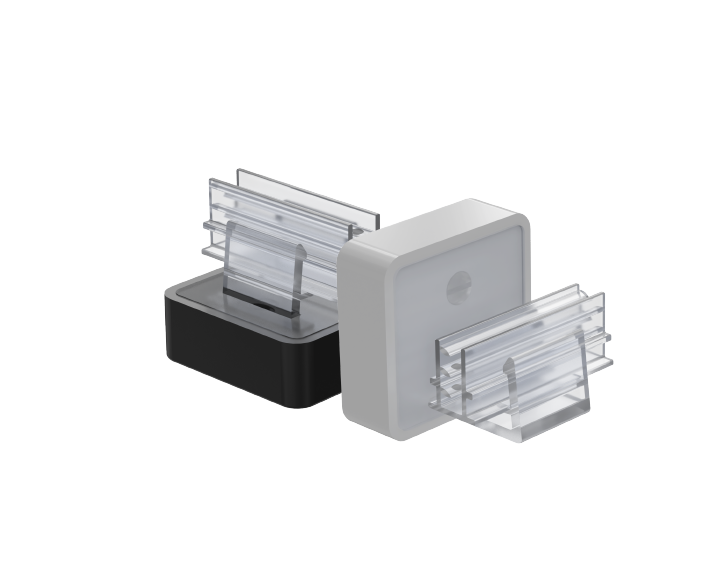 MAGNET-SGT и MGT-SGT-MINI
Захваты на магнитах
EUROPOS.RU
EUROPOS.GROUP
MAGNET-SGT и MGT-SGT-MINI
Решение для размещения информационных вставок на металлических поверхностях
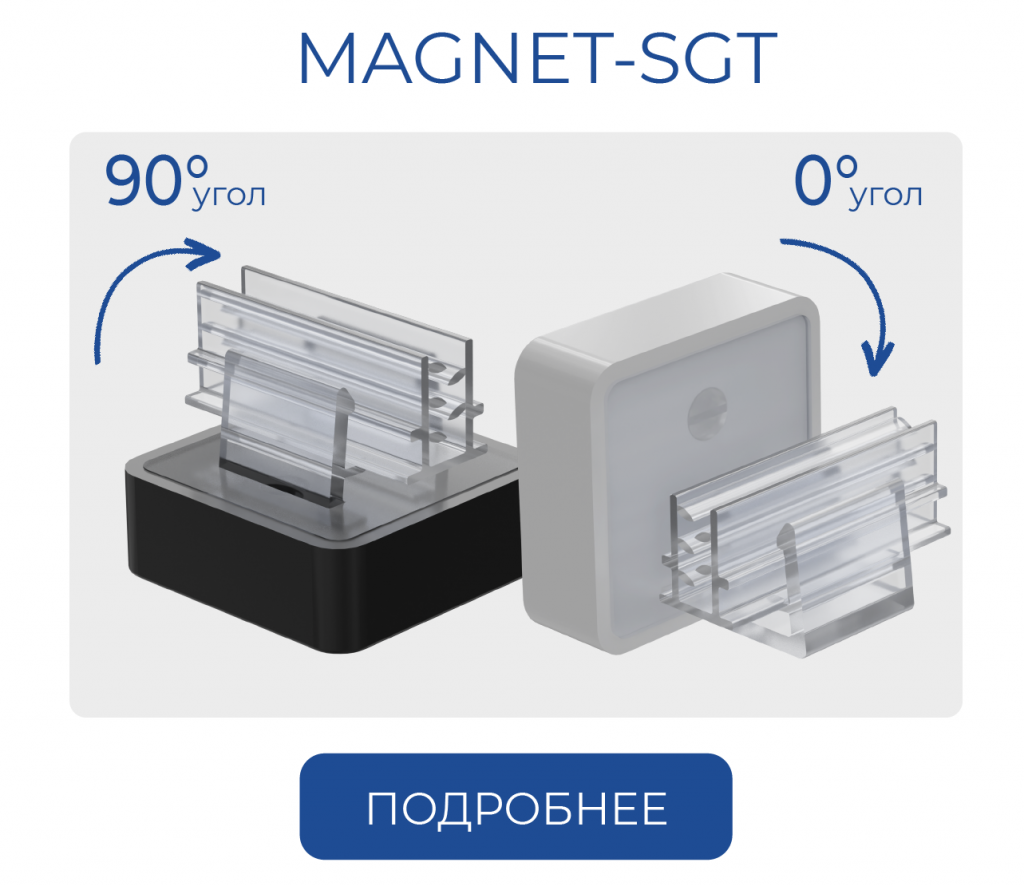 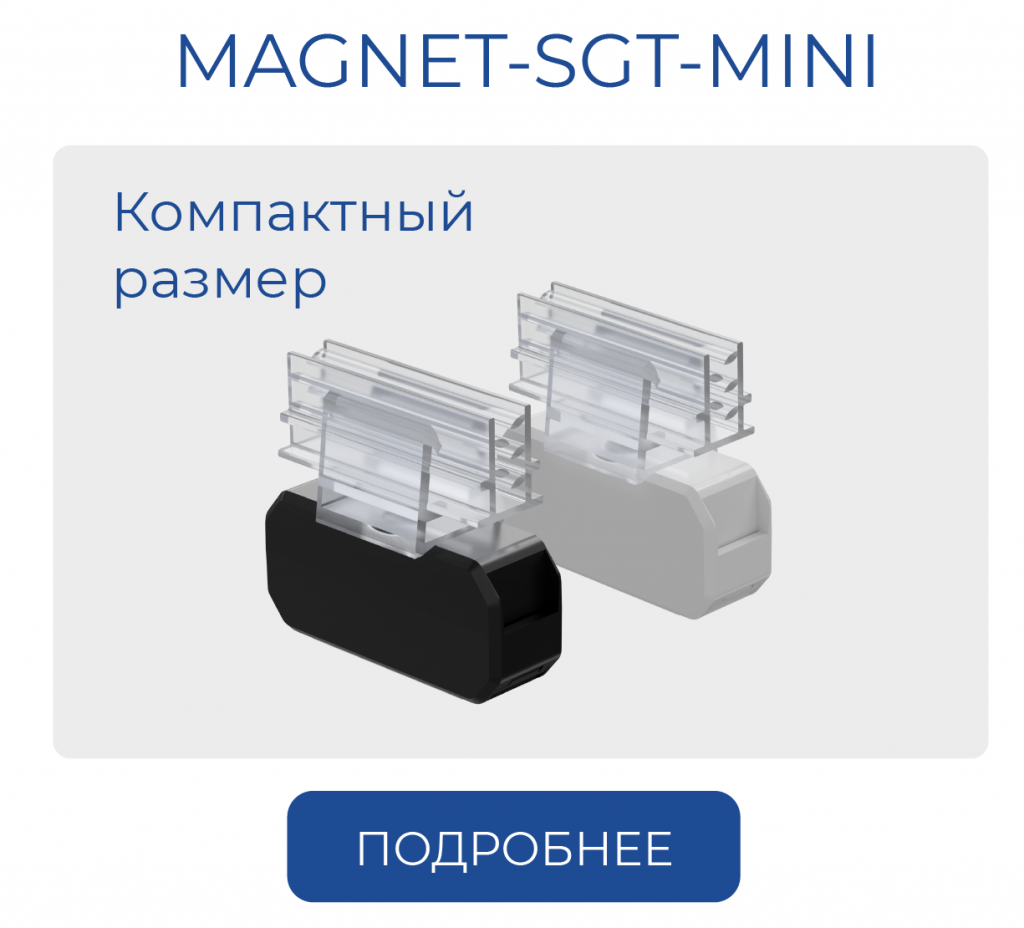 MAGNET-SGT
MGT-SGT-MINI
EUROPOS.RU
EUROPOS.GROUP
3
Ключевые преимущества
Линейка из 3 вариантов держателей в 2 цветах
Надежная фиксация вставки
Магнитное основание
MAGNET-SGT-90
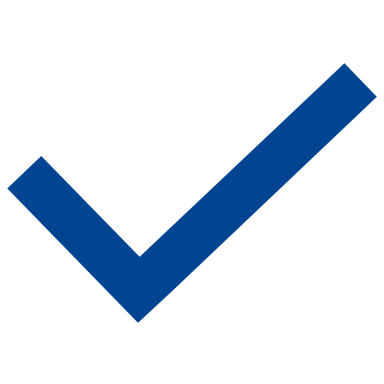 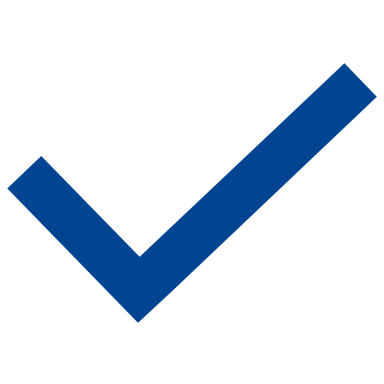 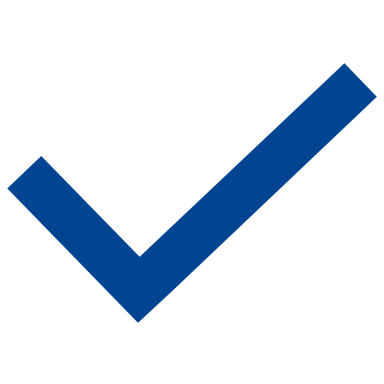 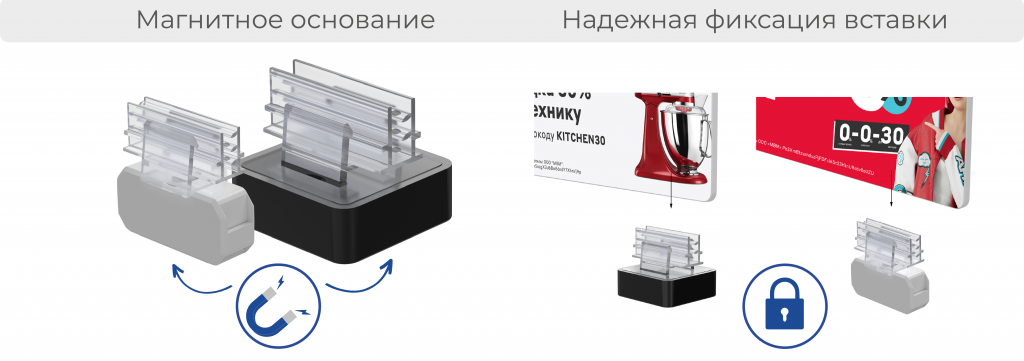 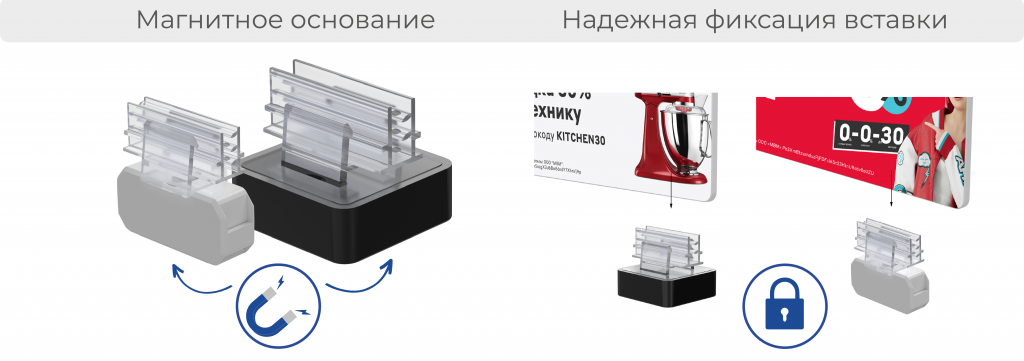 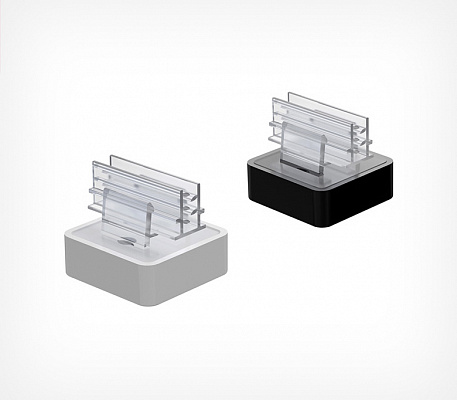 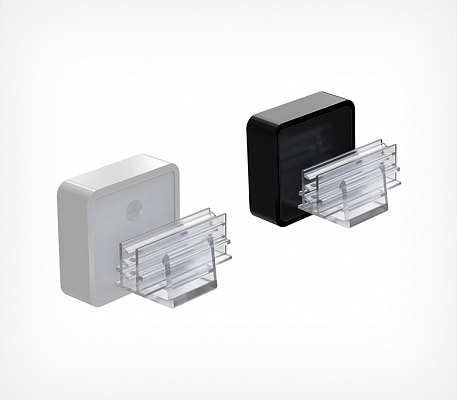 MGT-SGT-MINI
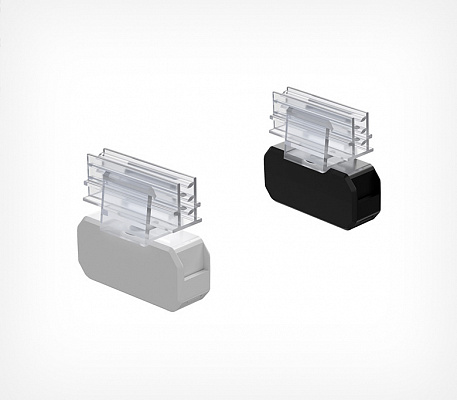 EUROPOS.RU
EUROPOS.GROUP
4
Применение MAGNET-SGT-00
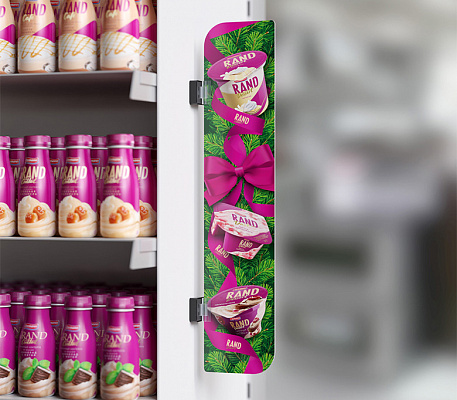 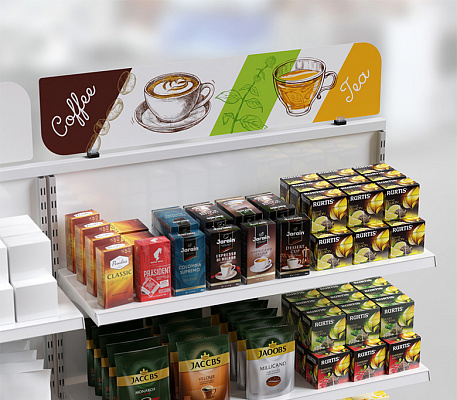 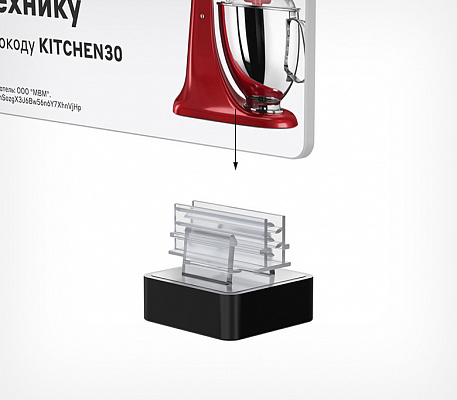 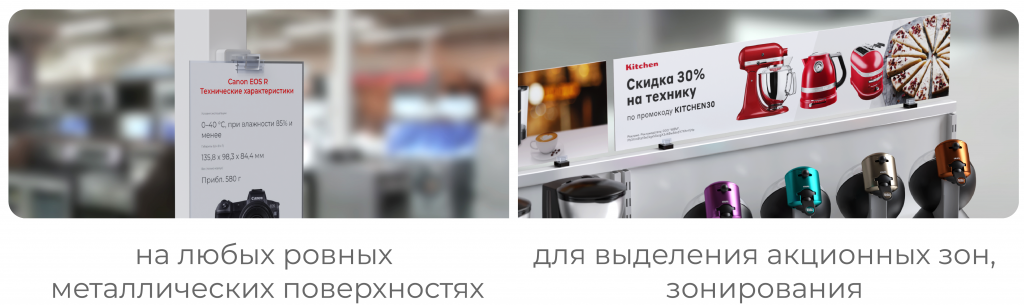 EUROPOS.RU
EUROPOS.GROUP
5
Применение MAGNET-SGT-00
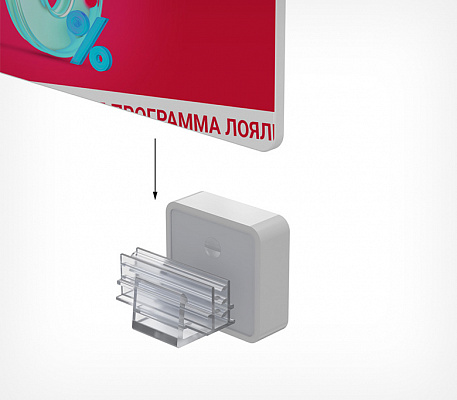 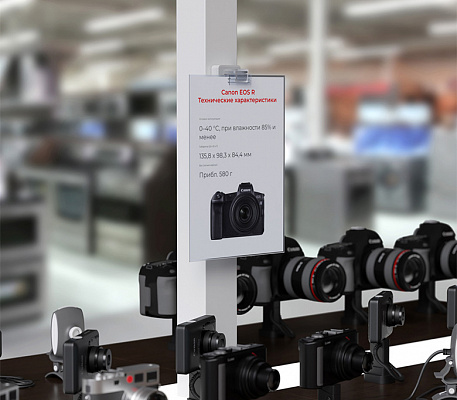 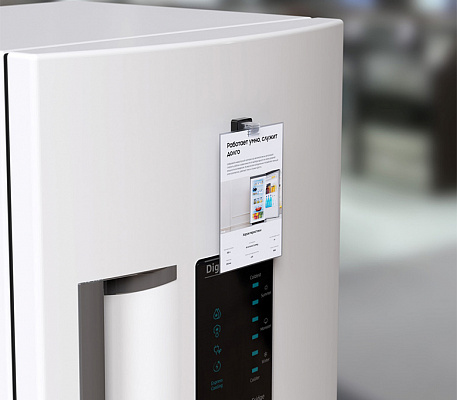 EUROPOS.RU
EUROPOS.GROUP
6
Применение MAGNET-SGT-00
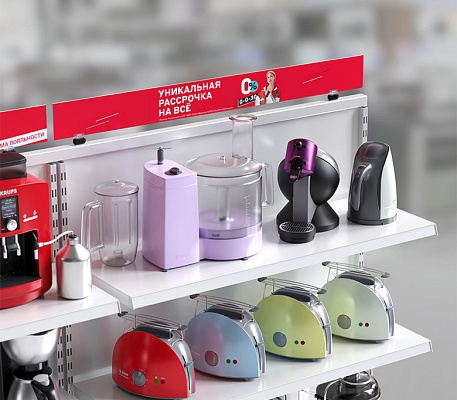 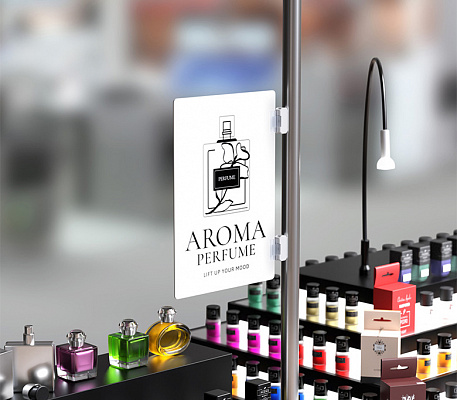 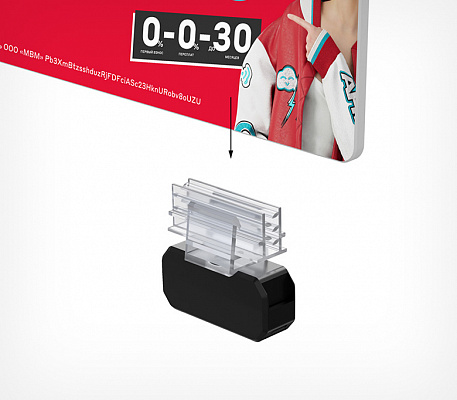 Удобное решение для использования на узких металлических поверхностях
EUROPOS.RU
EUROPOS.GROUP
7
Информация по номенклатуре
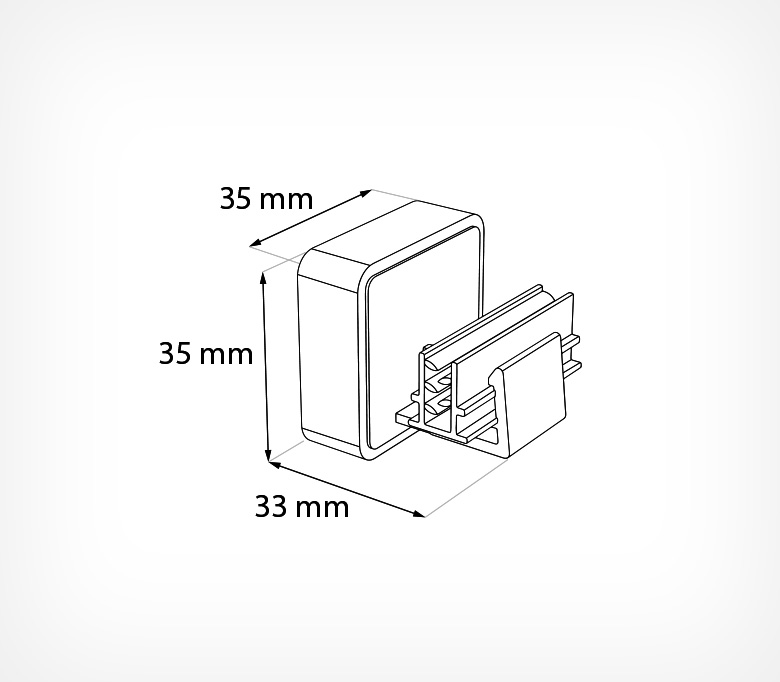 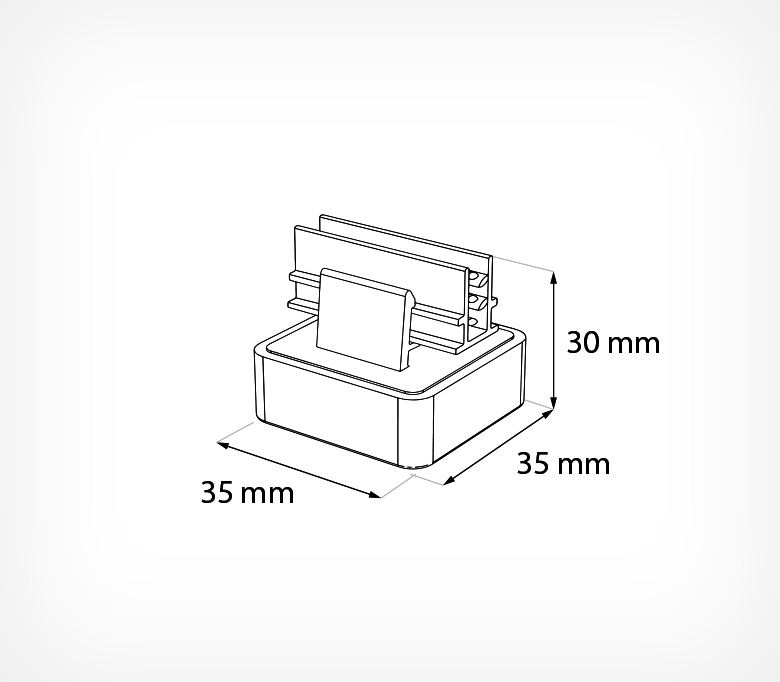 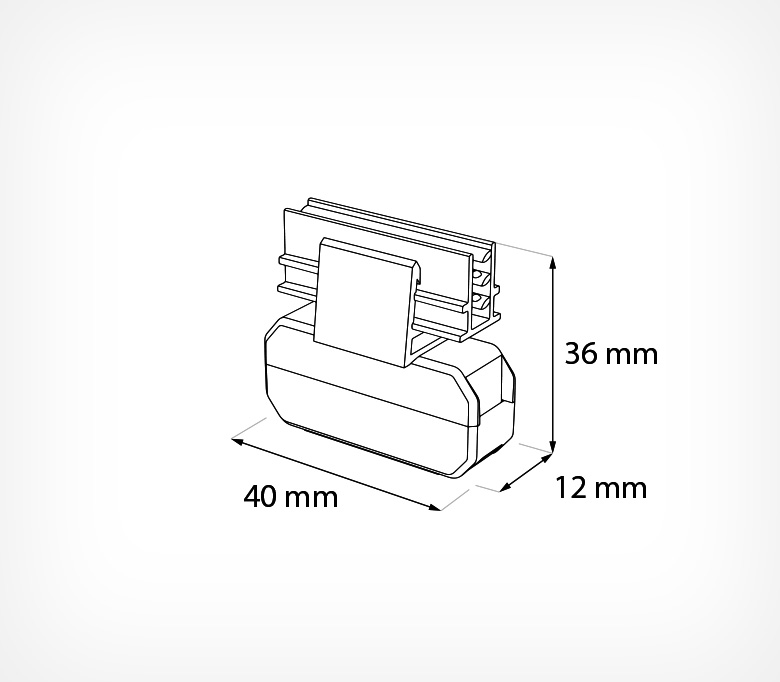 EUROPOS.RU
EUROPOS.GROUP
8
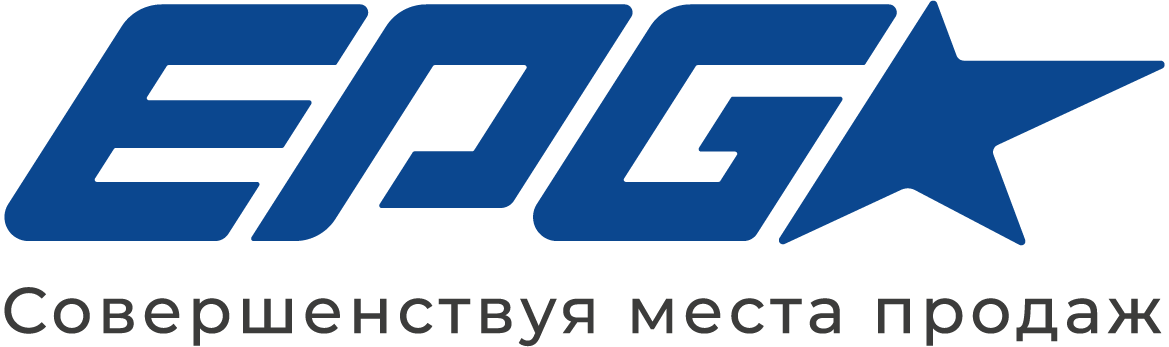 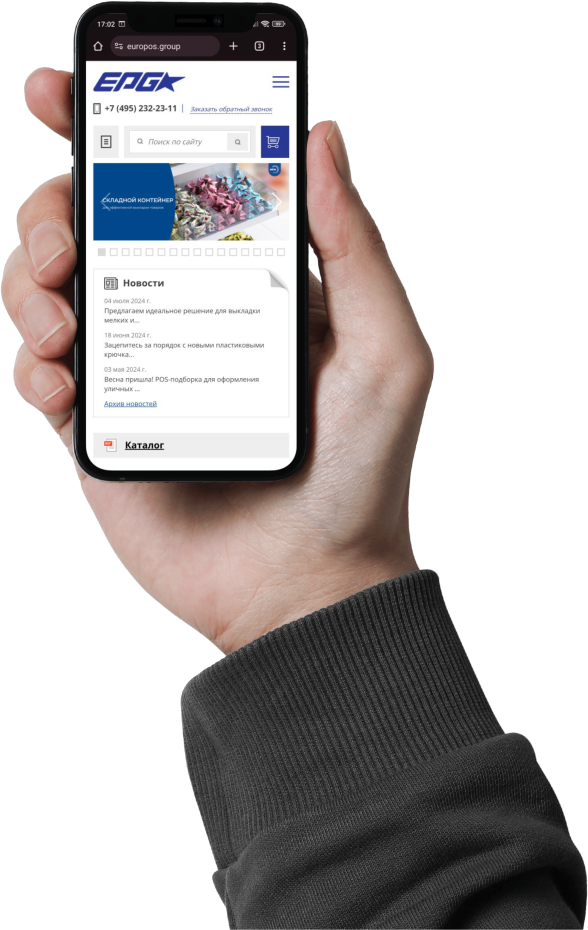 БУДЕМ РАДЫ
СОТРУДНИЧЕСТВУ!
EUROPOS.GROUP
EUROPOS.RU